UNIT 2 LESSON 1
What’s This?
Let’s go!
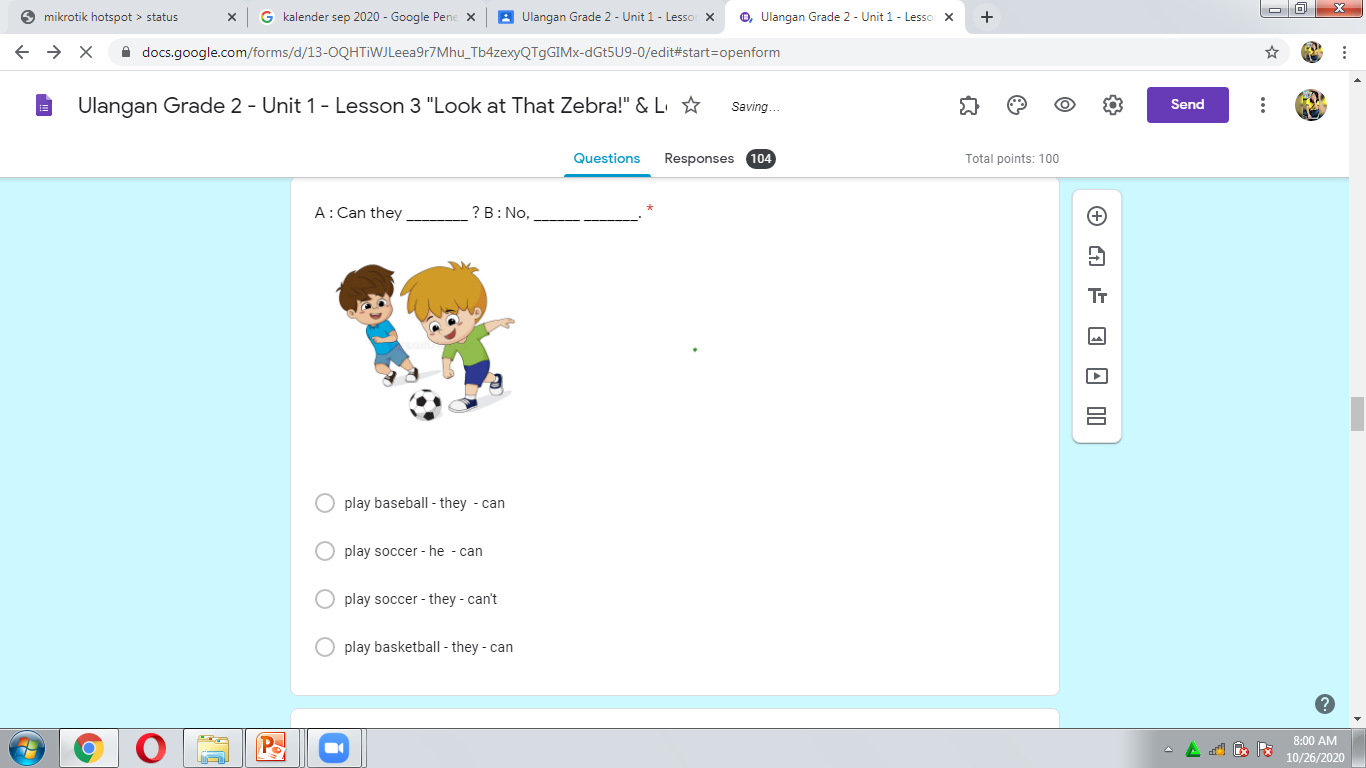 GRAMMAR FOCUS
Demonstrative Pronouns : this/that

Preposition : from
LESSON OBJECTIVE
In this lesson you will learn how to identify some objects and their origin.
What can you see?
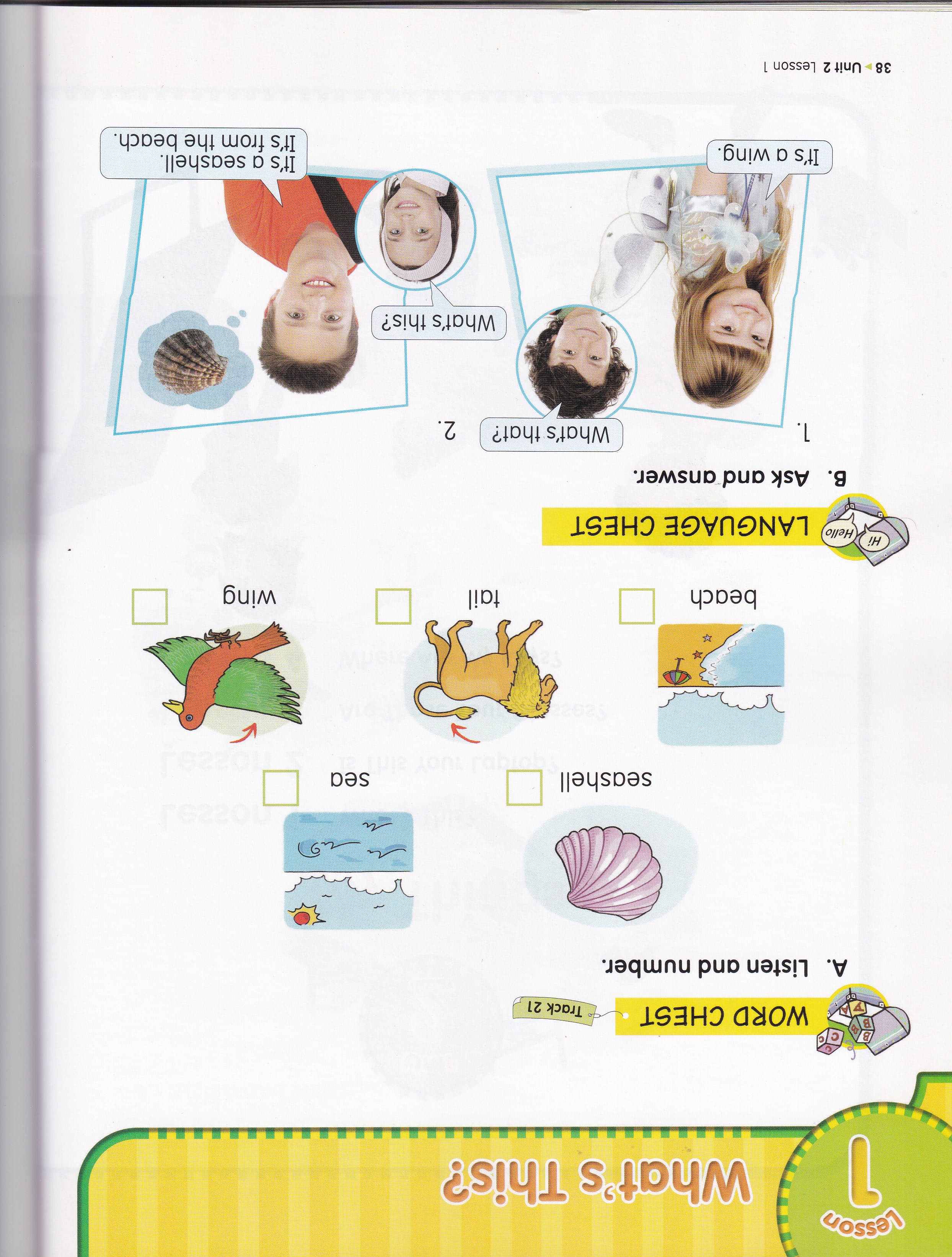 I can see a bird.
What color is this?
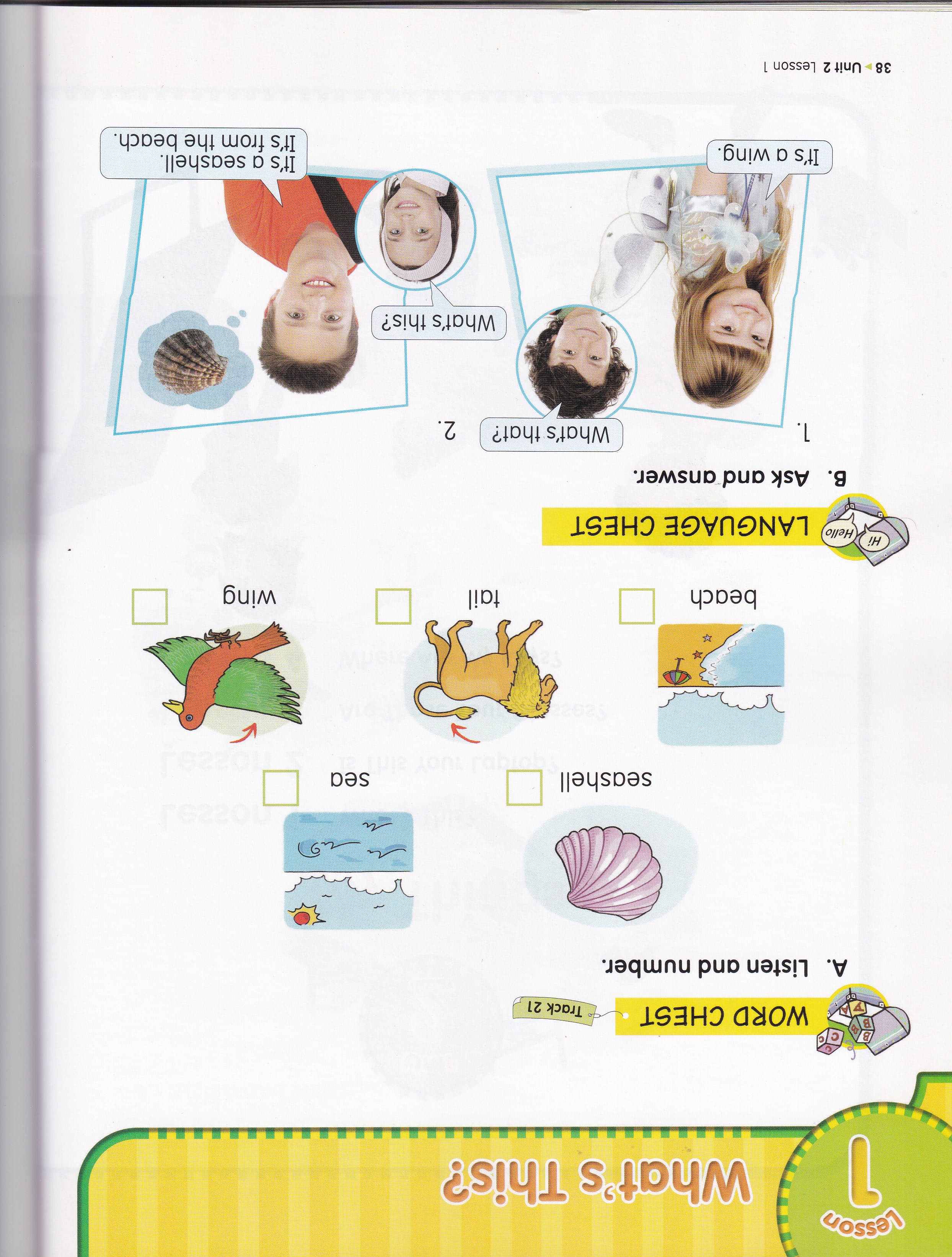 It’s red and green.
What is it?
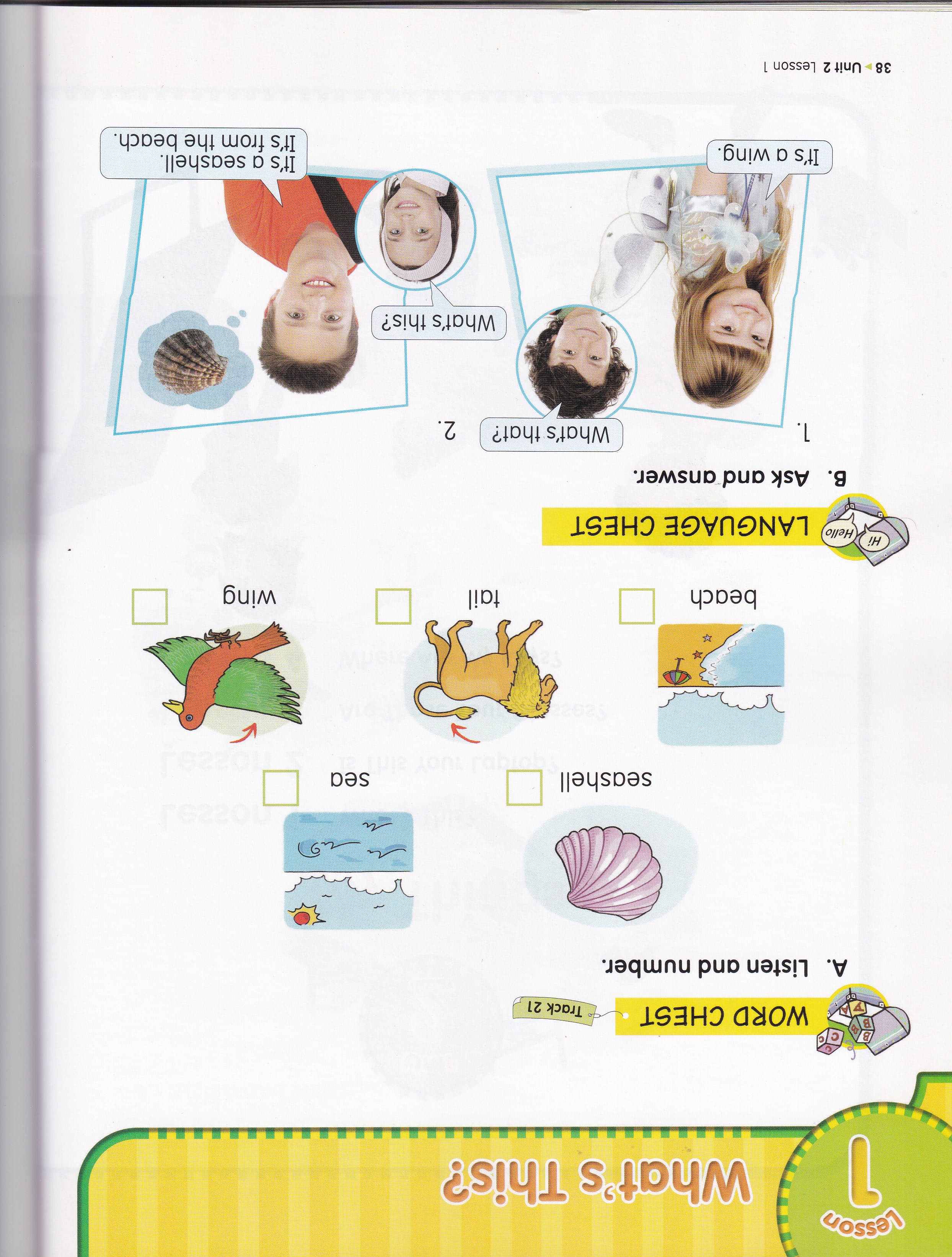 It’s a tail.
What’s it from?
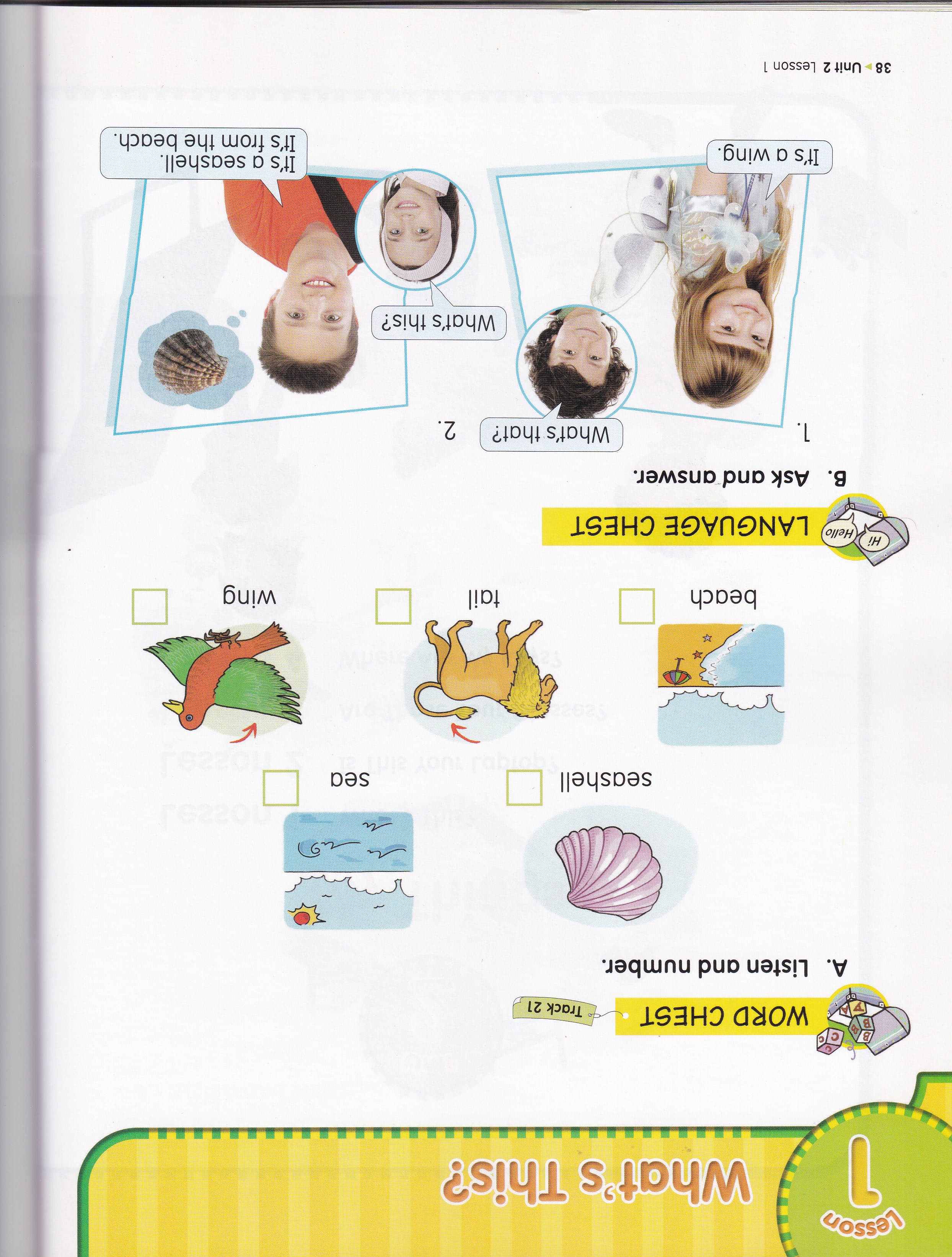 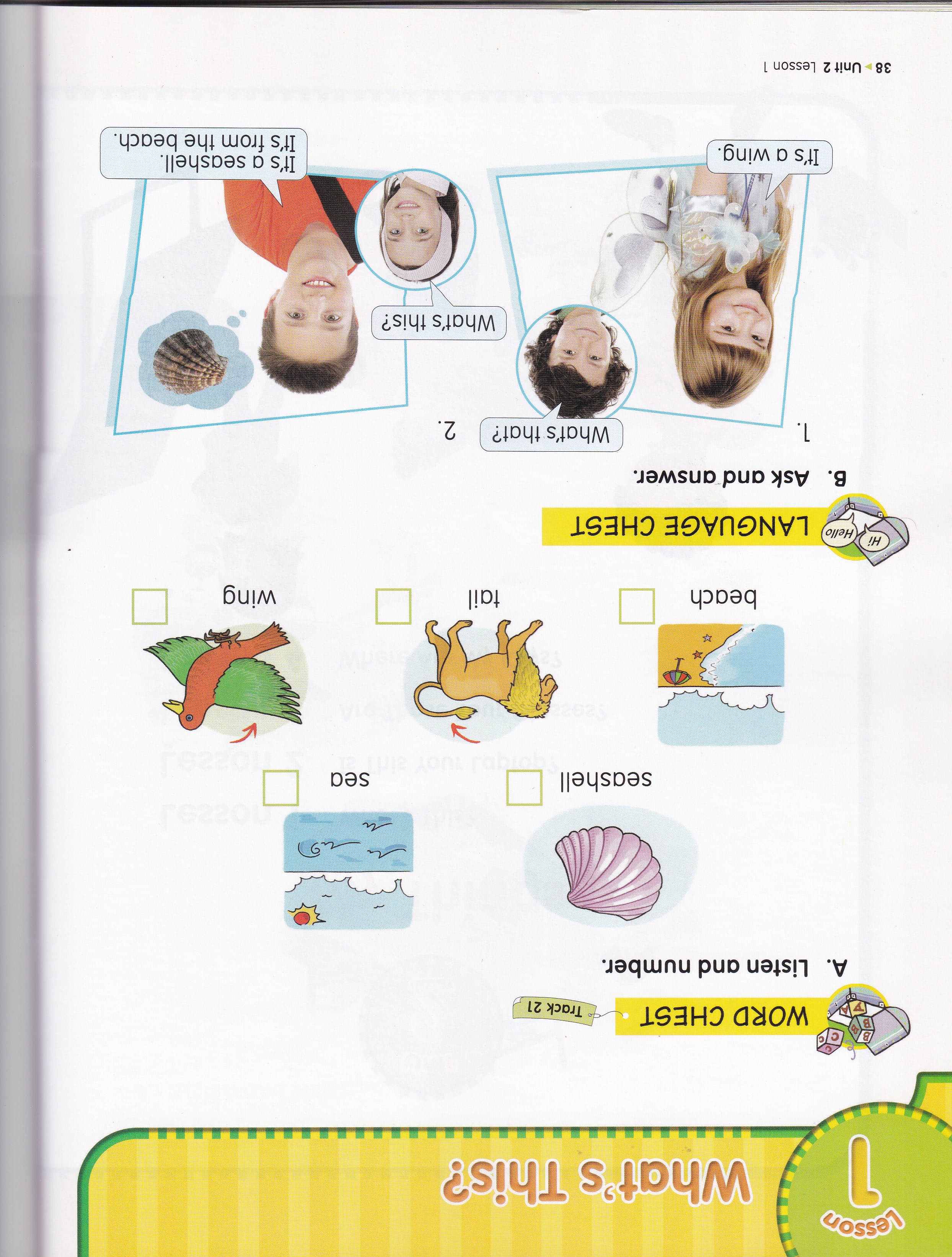 It’s from a lion.
What is it?
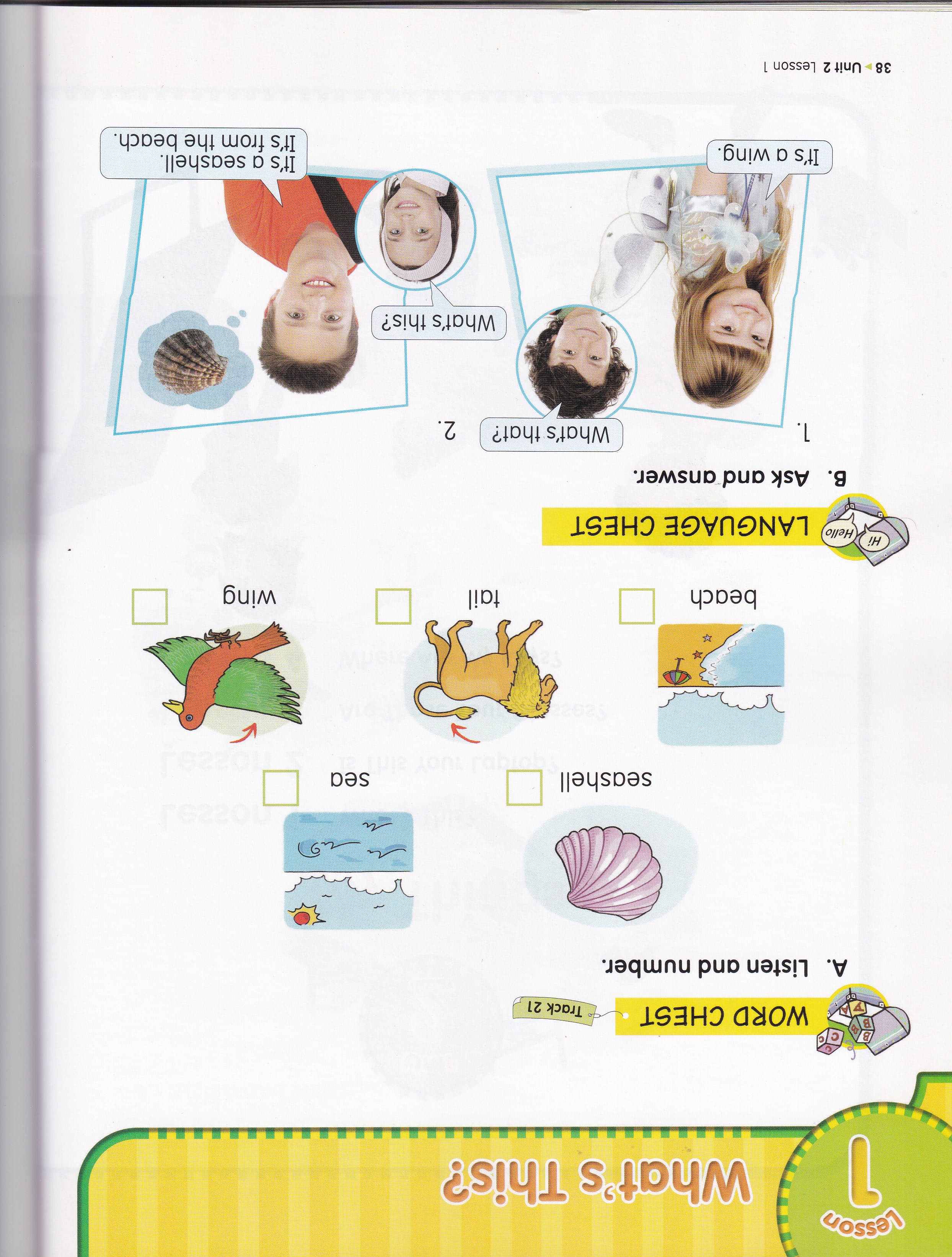 It’s a seashell.
Where is seashell from?
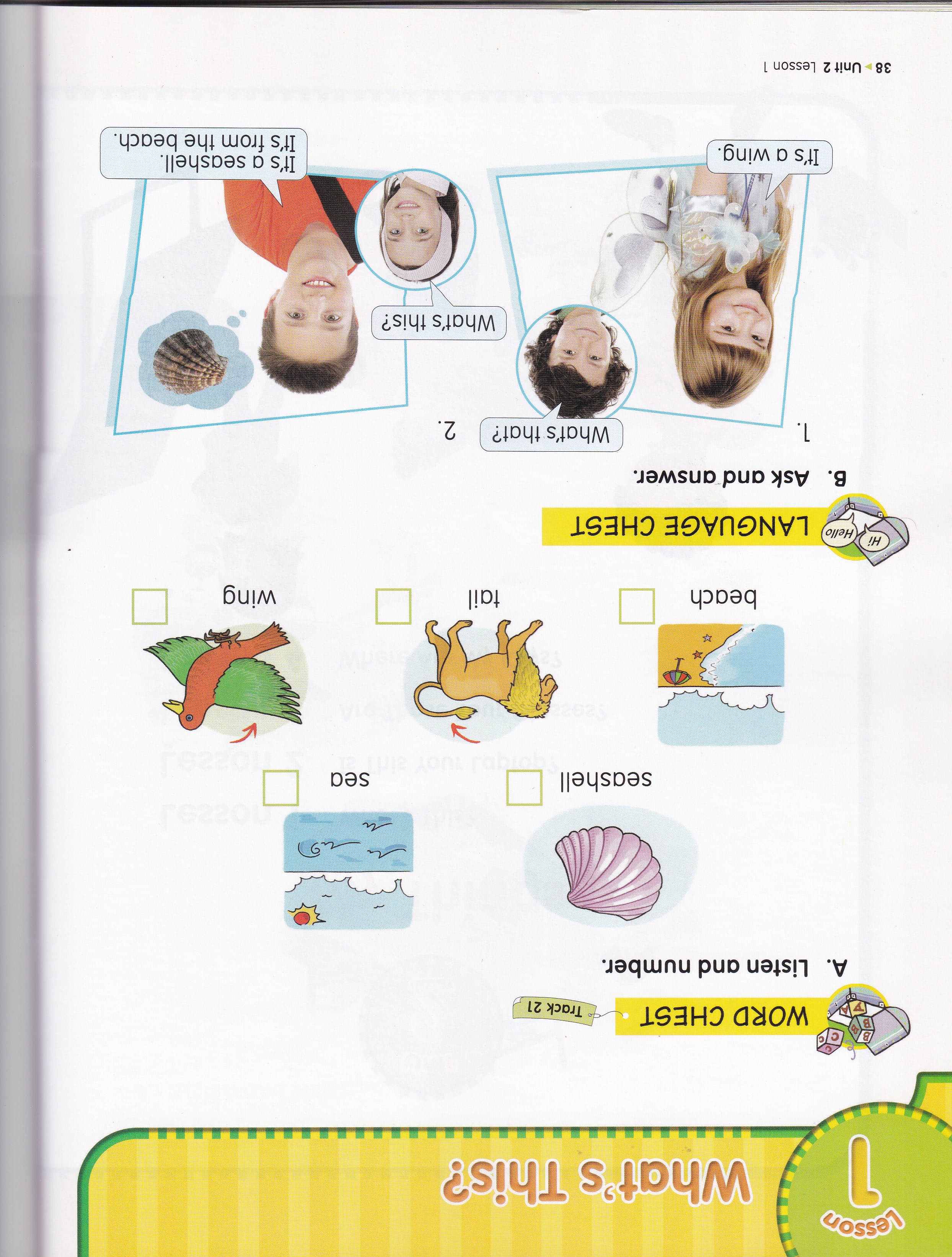 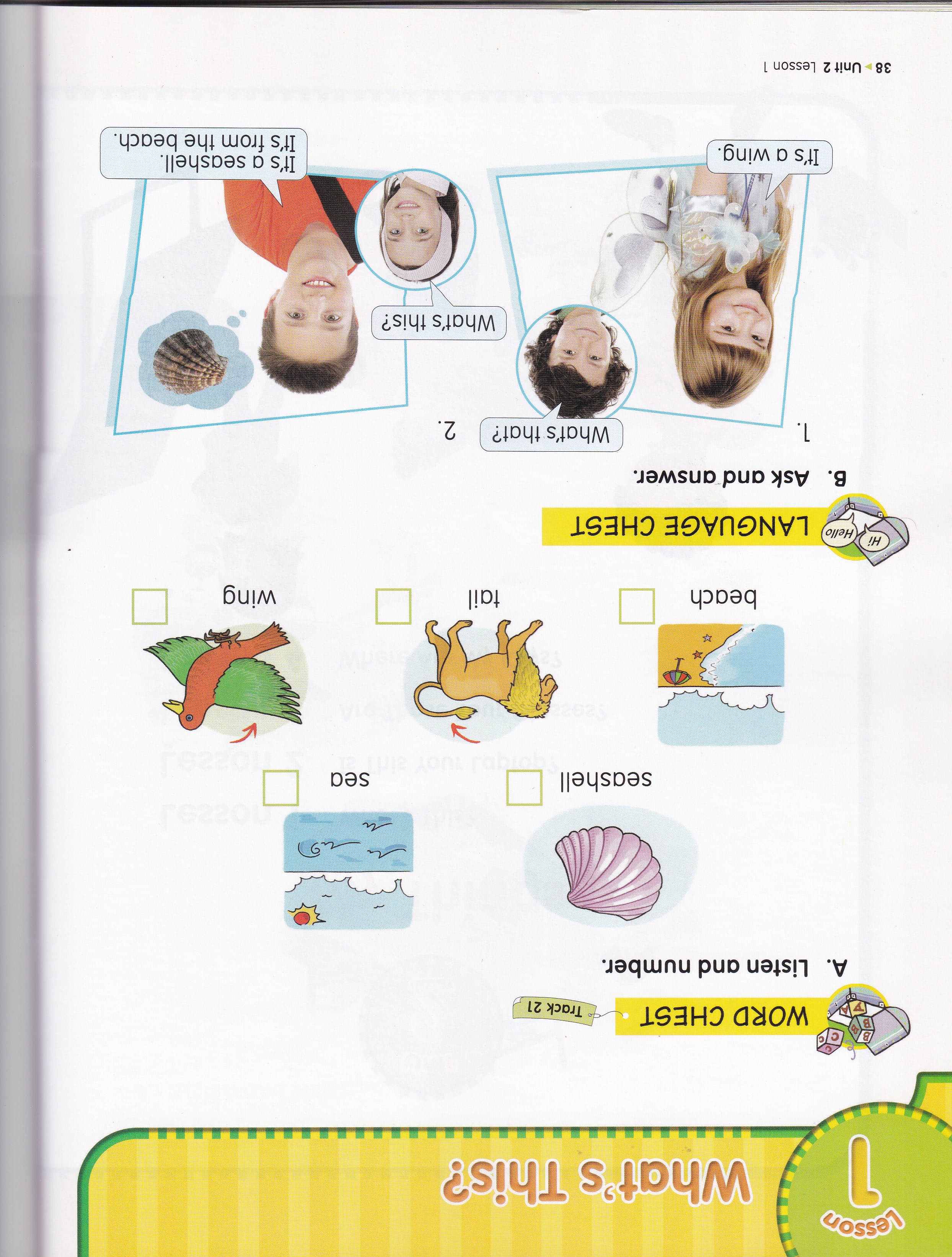 It’s from the beach.
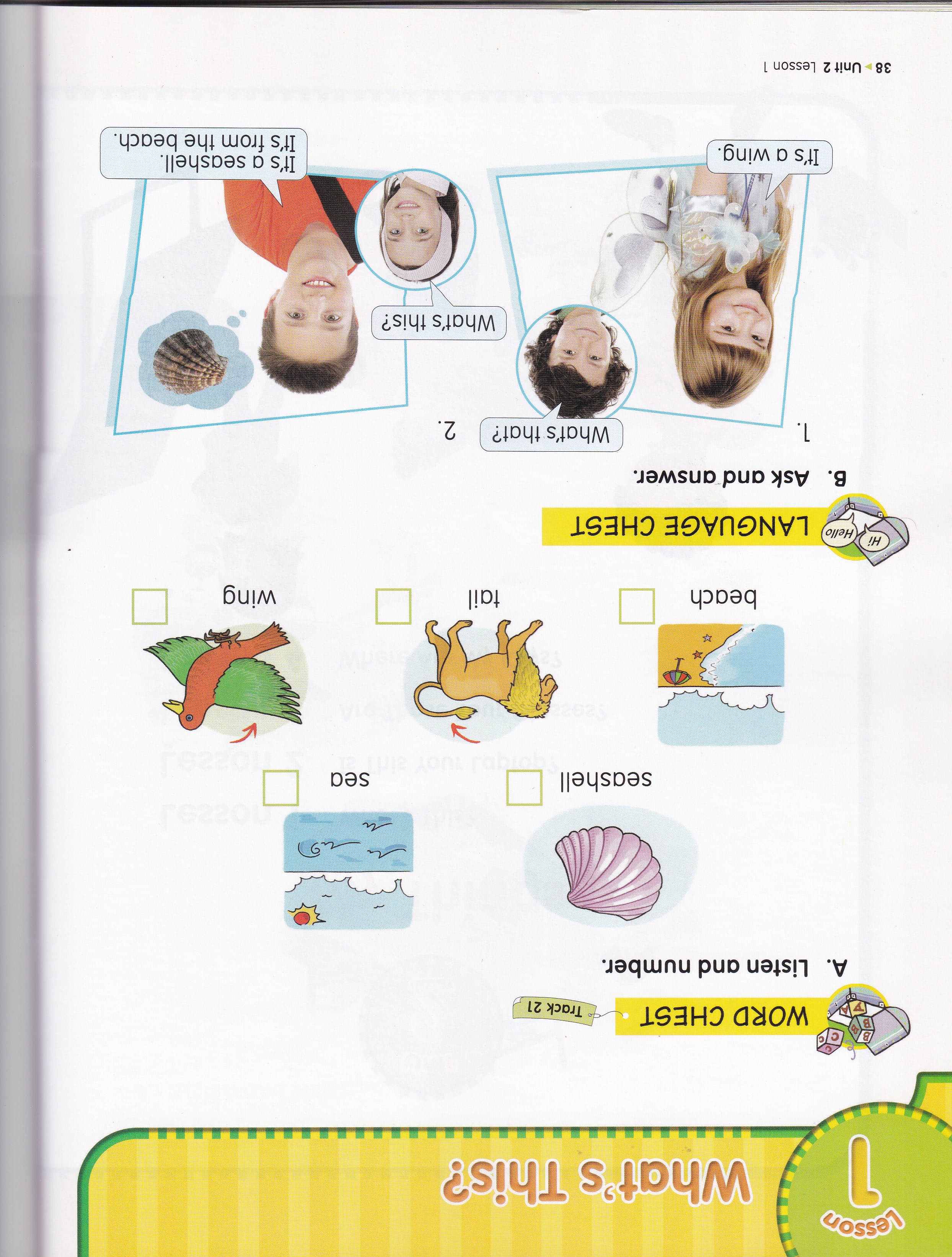 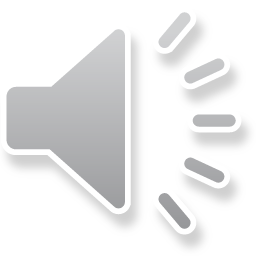 2
1
3
4
5
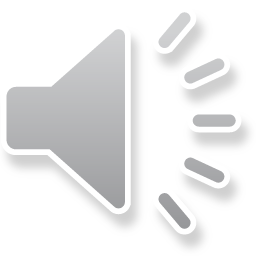 Let’s sing a song!
This and That
That! What’s that?
That! What’s that?
Roof! It’s a roof. It’s from my doll house.

This! What’s this?
This! What’s this?
String! It’s a string. It’s from my yoyo. 

That! What’s that?
That! What’s that?
Lid! It’s a lid. It’s from my paint set.
SENTENCE PATTERN
What’s this?
What’s that?

It’s a ____________.
It’s from my __________.
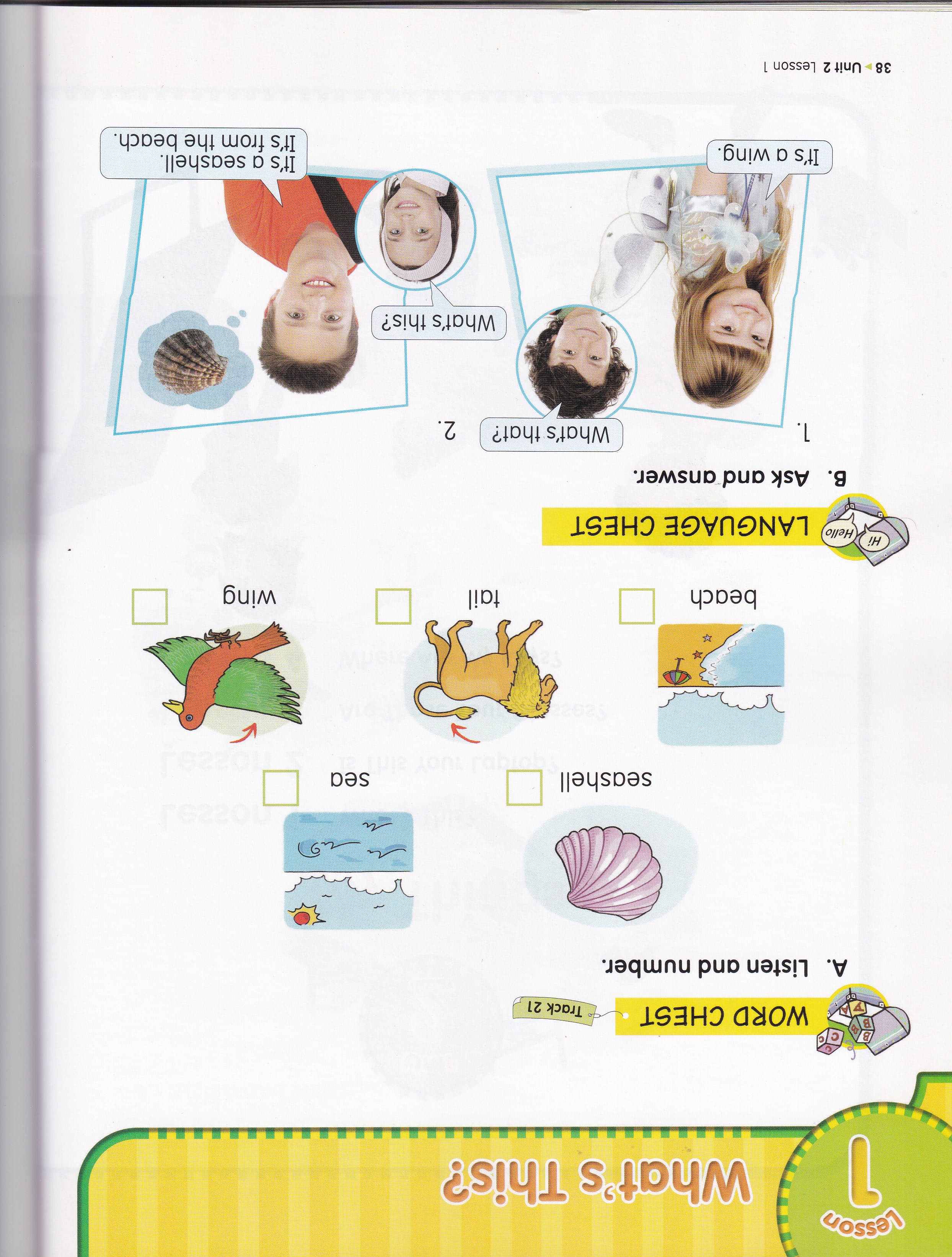 Ask and Answer
Lila    : What’s this?
Dino : It’s a seashell.
Karen    : What’s that?
Jason    : It’s a wing.
                It’s from my airplane.
Luna    : What’s this?
Kiel      : It’s a tail.
              It’s from my toy horse.
Karen    : What’s that?
Jason    : It’s a mask.
                It’s from my costume.
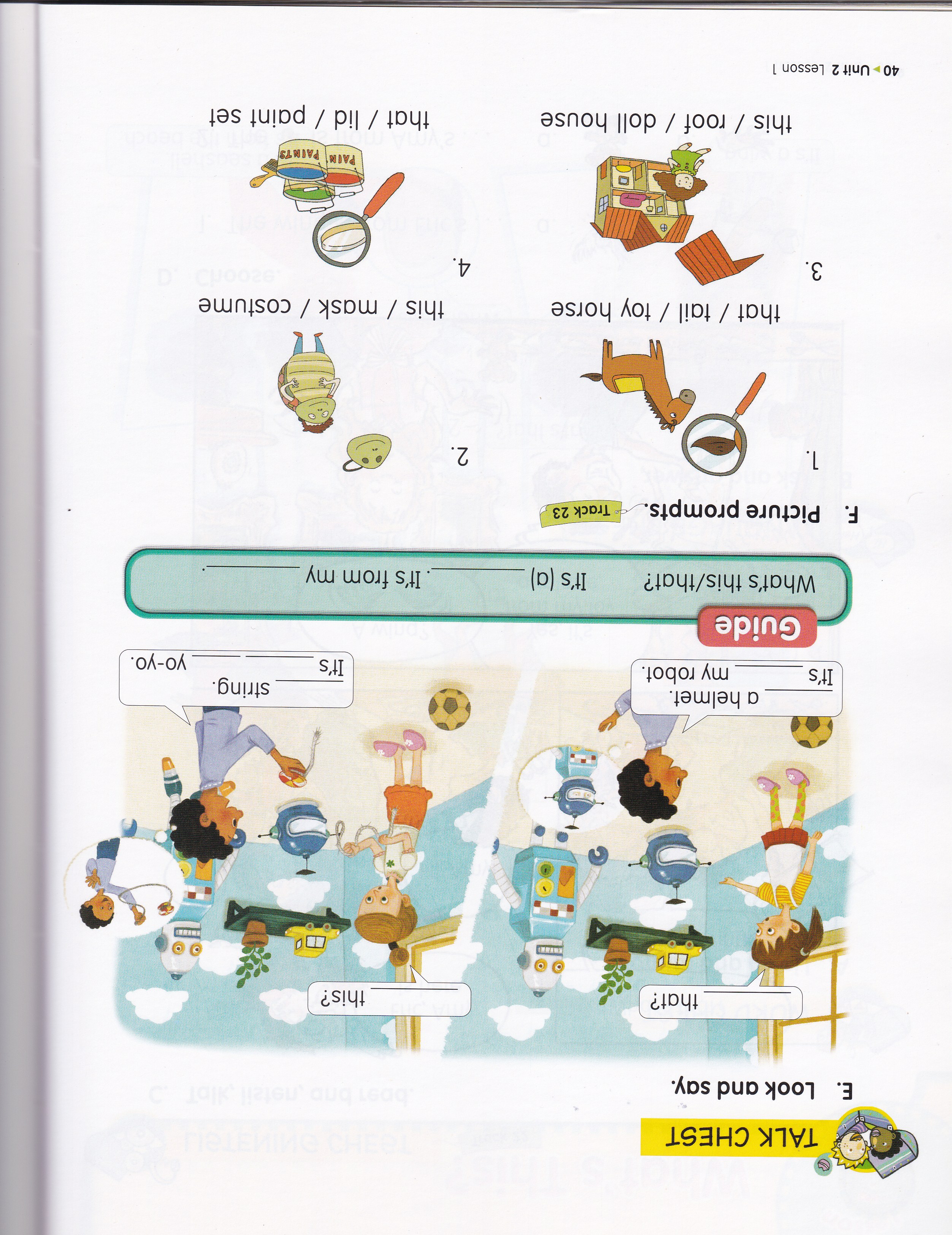 What’s
What’s
It’s
It’s
from
my
from
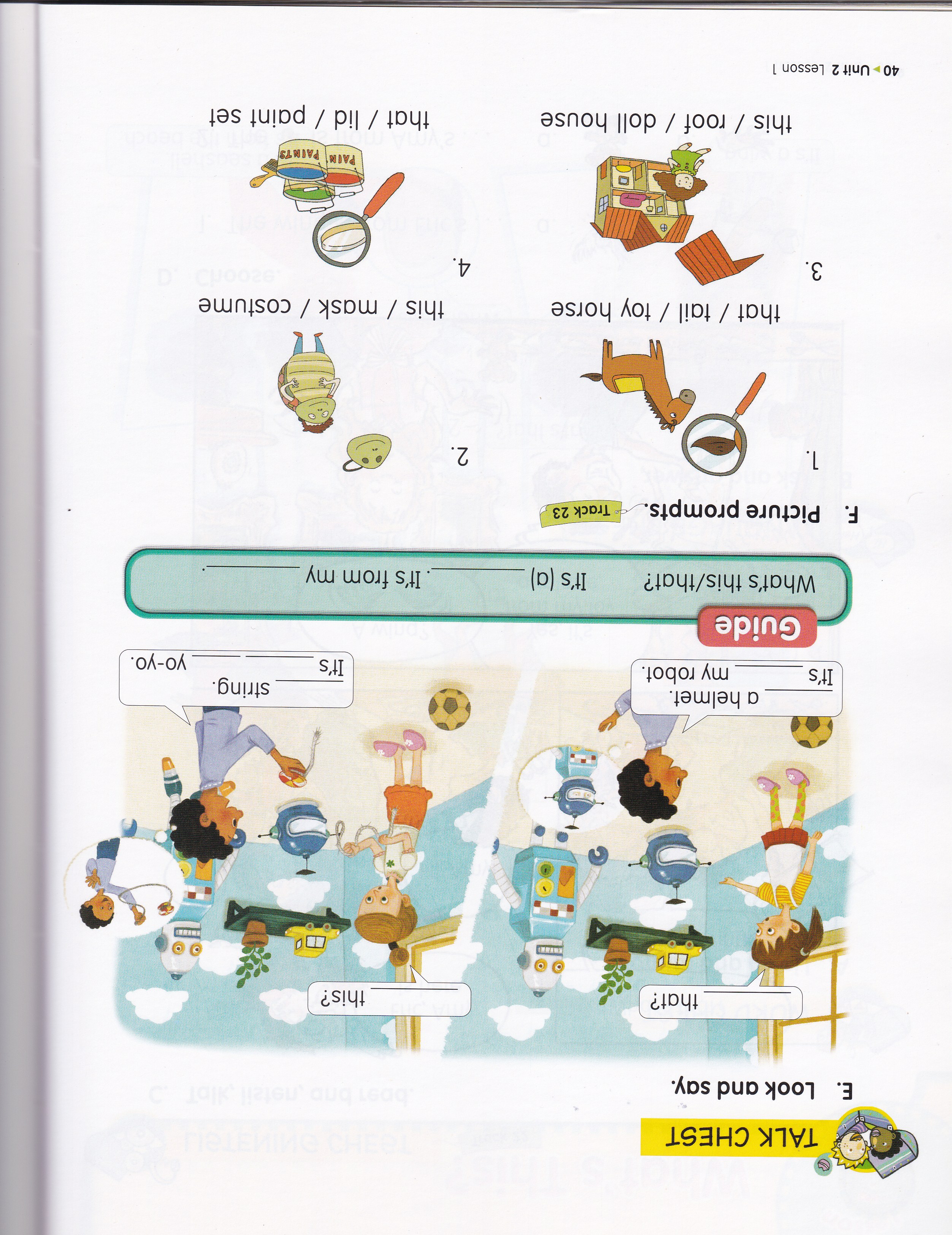 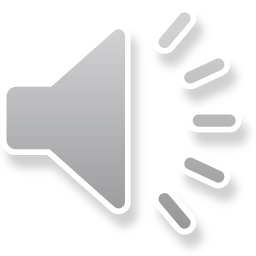 3
2
1
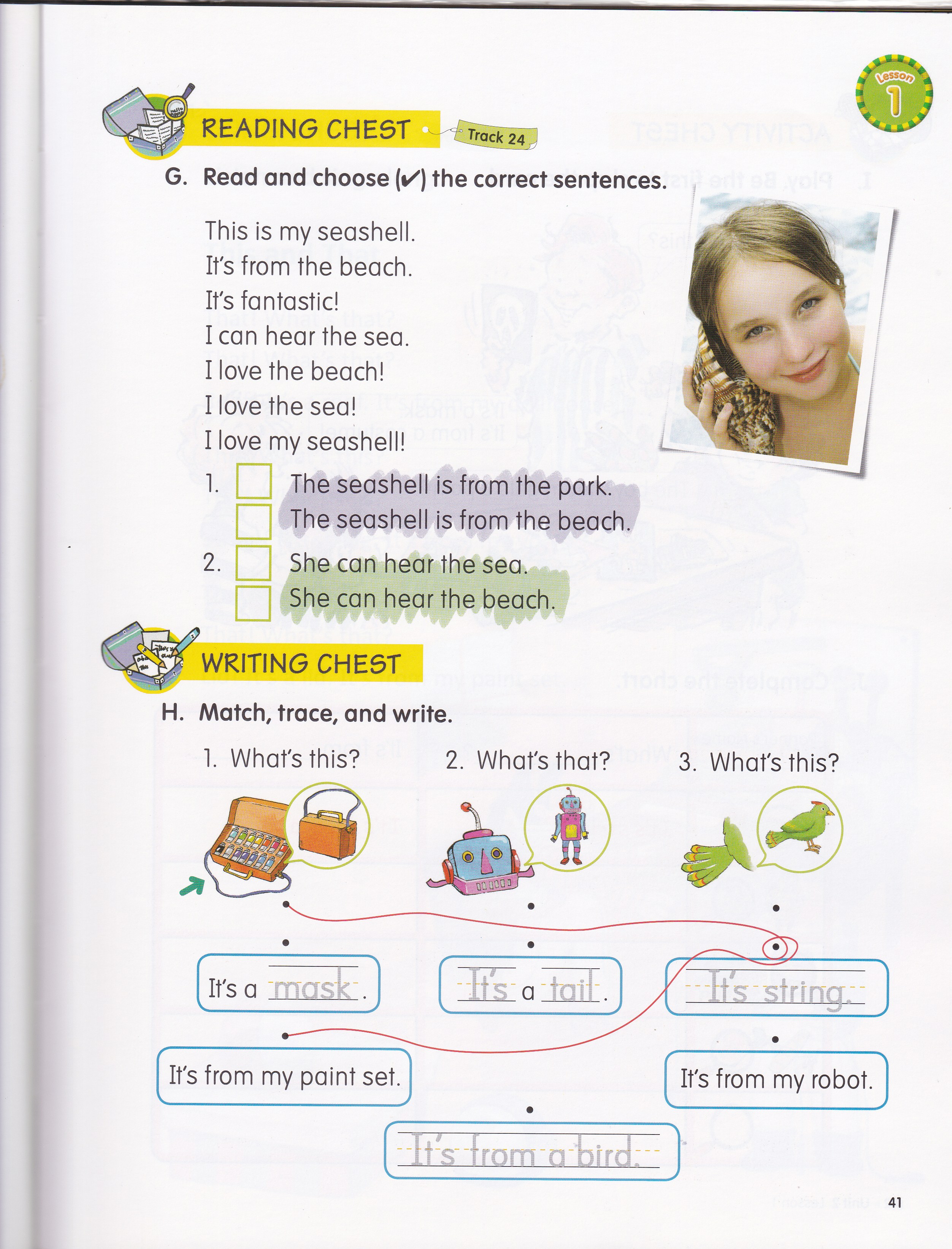 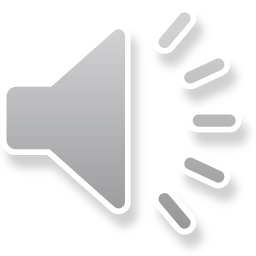 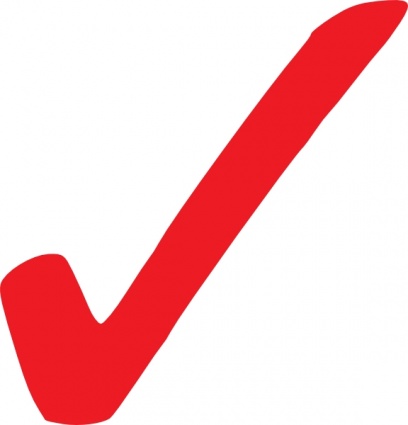 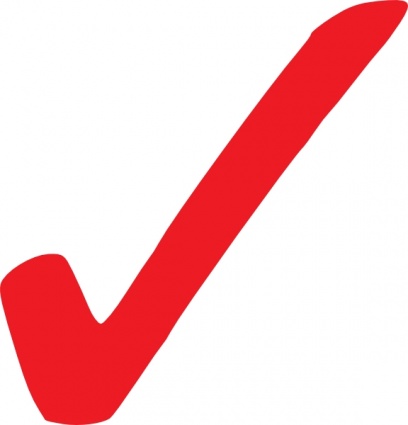 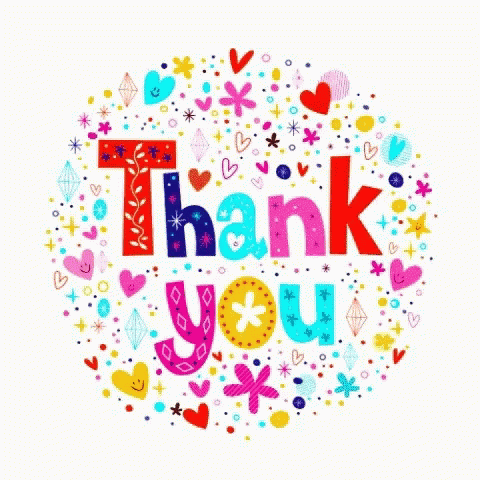 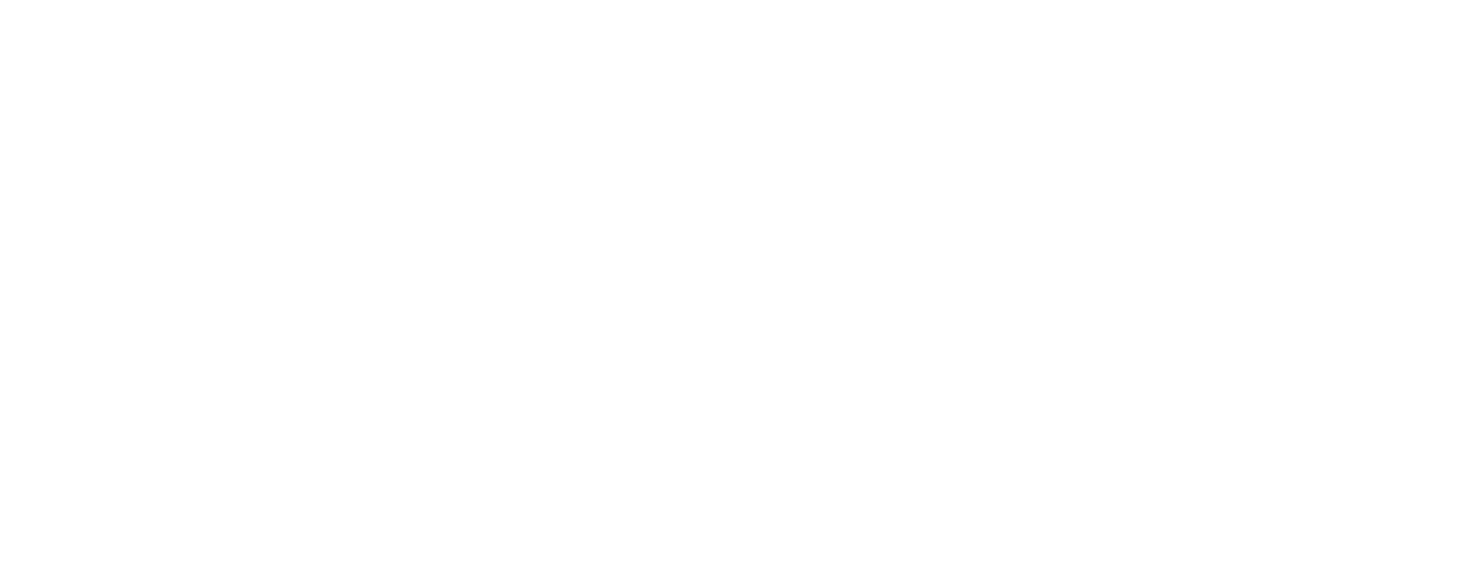